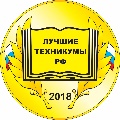 Психолого –педагогическая служба БТПИТ
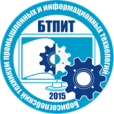 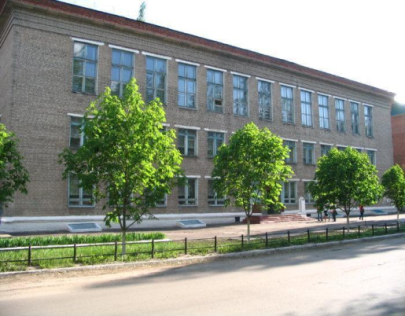 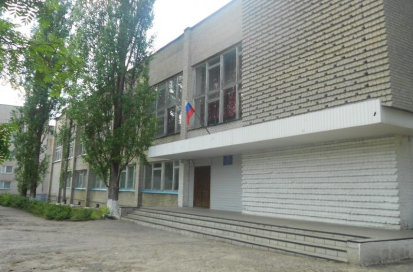 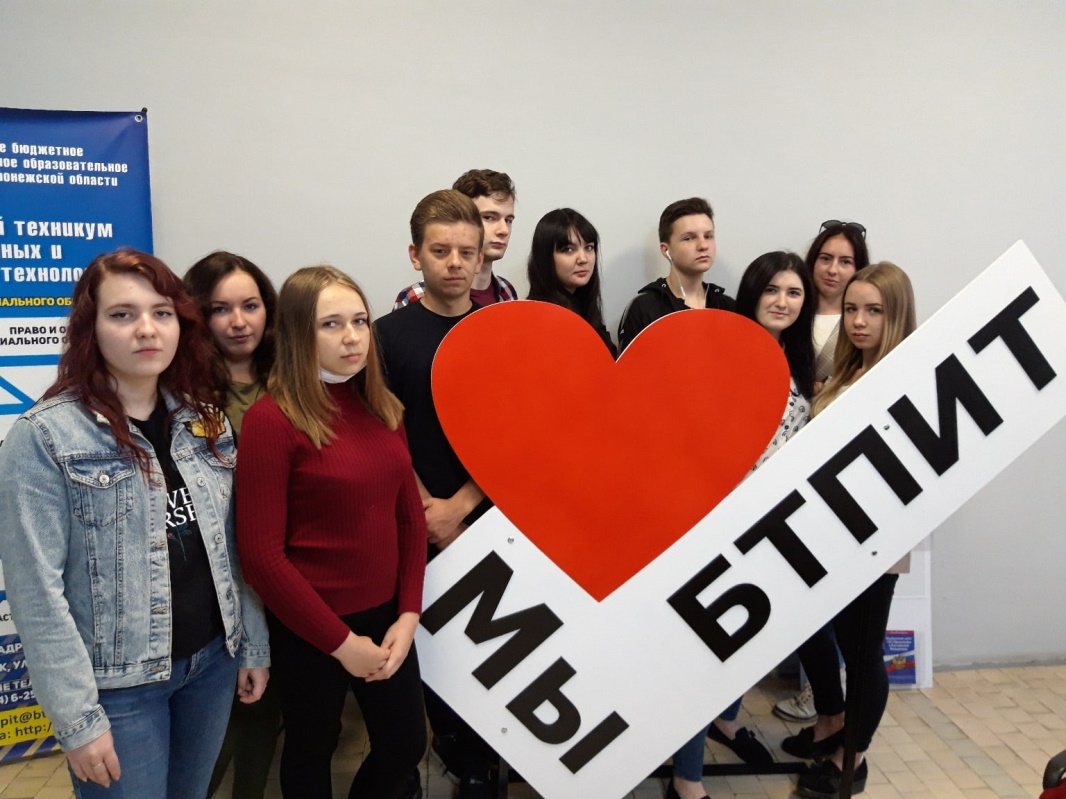 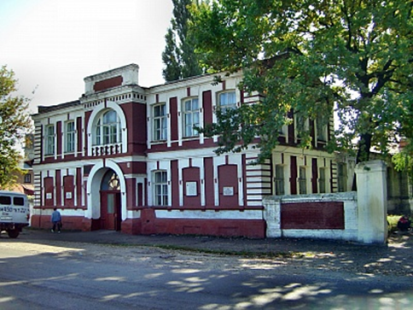 Психолого-педагогическая служба
В техникуме работает психологическая служба, в которой Вы сможете:

 получить консультацию педагогов-психологов, 
психологическую помощь и поддержку в разрешении трудных вопросов и сложных жизненных ситуаций. 


Консультации проводятся в оффлайн- и онлайн - форматах.
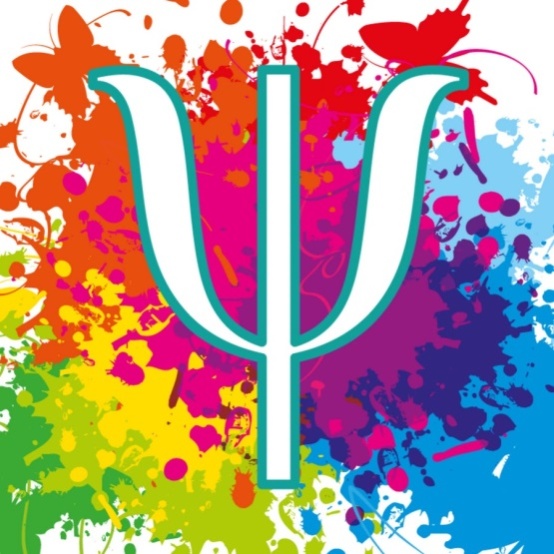 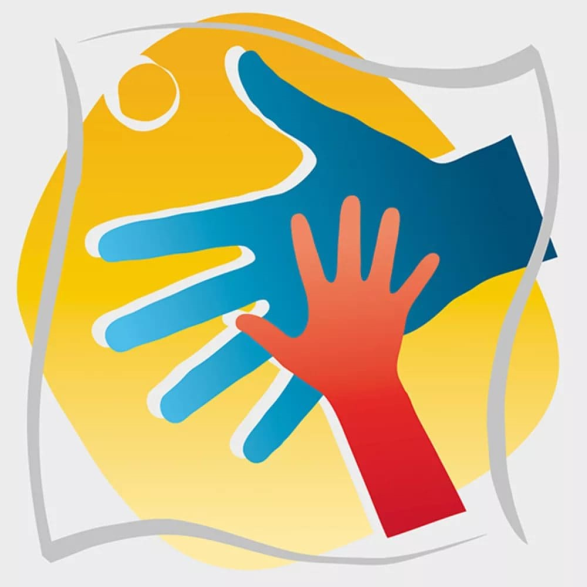 Психолого-педагогическая служба
Винокурова Ольга Вячеславовна
педагог-психолог, 1 отделение, 3 отделение
Подповетная Ольга Сергеевна
педагог-психолог, социальный педагог, 3 отделение
Иванова Татьяна Александровна
педагог-психолог, 
3 отделение
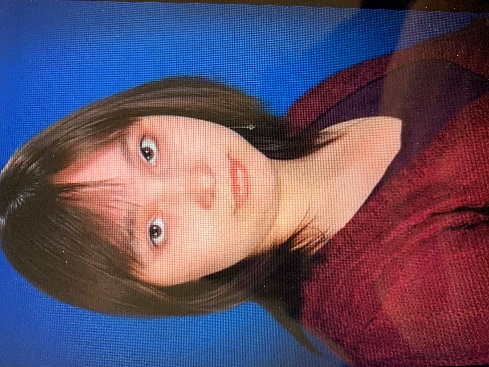 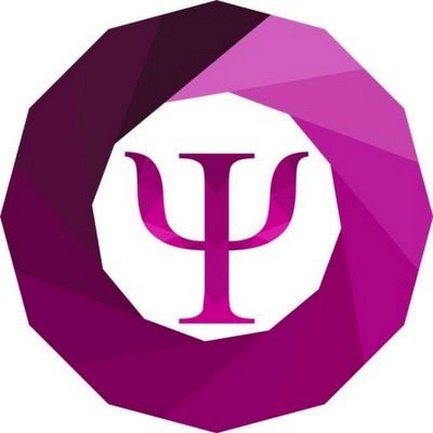 Панфилова Оксана Игоревна
педагог-психолог, 
1 отделение, каб. 16
Бовина Неля Николаевна
социальный педагог, 
3 отделение
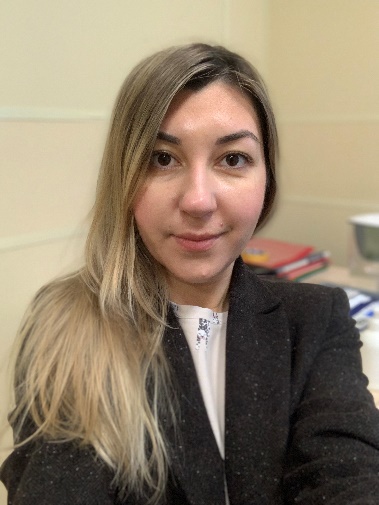 Служба медиации
Если:
 Вы с кем-то поругались;
 Вас оскорбили или обидели;
 у Вас не складываются отношения в группе;
 у Вас возникла конфликтная ситуация……………и т.д.
ВЫ МОЖЕТЕ ОБРАТИТЬСЯ В СЛУЖБУ МЕДИАЦИИ
 ГБПОУ ВО «БТПИТ»

Работа службы направлена на помощь всем участникам образовательных отношений в мирном разрешении конфликтов и сложных жизненных ситуаций посредством реализации процедур медиации.
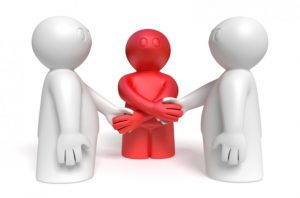 График работы Службы медиации ГБПОУ ВО «БТПИТ»
Служба медиации работает с ПН по ПТ с 9.00 до 16.00 на базе трех отделений техникума:

первое отделение - Воронова Елена Эдуардовна, Селиванова Людмила Николаевна;

второе отделение -  Подповетная Ольга Сергеевна;

третье отделение -  Винокурова Ольга Вячеславовна, Бовина Неля Николаевна, Щербакова Галина Вячеславовна

Контактные телефоны: 8(47354) 6-23-71, 8-919-238-08-06
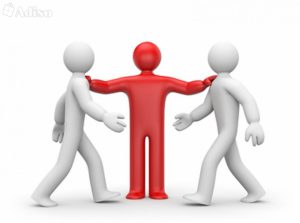 МЫ ЗА ЦЕННОСТЬ ПОСТРОЕНИЯ КОНСТРУКТИВНЫХ ОТНОШЕНИЙ И УМЕНИЕ ДОГОВАРИВАТЬСЯ В СЛОЖНЫХ ЖИНЕННЫХ СИТУАЦИЯХ!!!!!!!!
«БТПИТ» – ОДНА БОЛЬШАЯ СЕМЬЯ
Перешагнув 5-ти летний рубеж, техникум продолжает своё развитие, соответствуя всем инновациям современной образовательной среды.
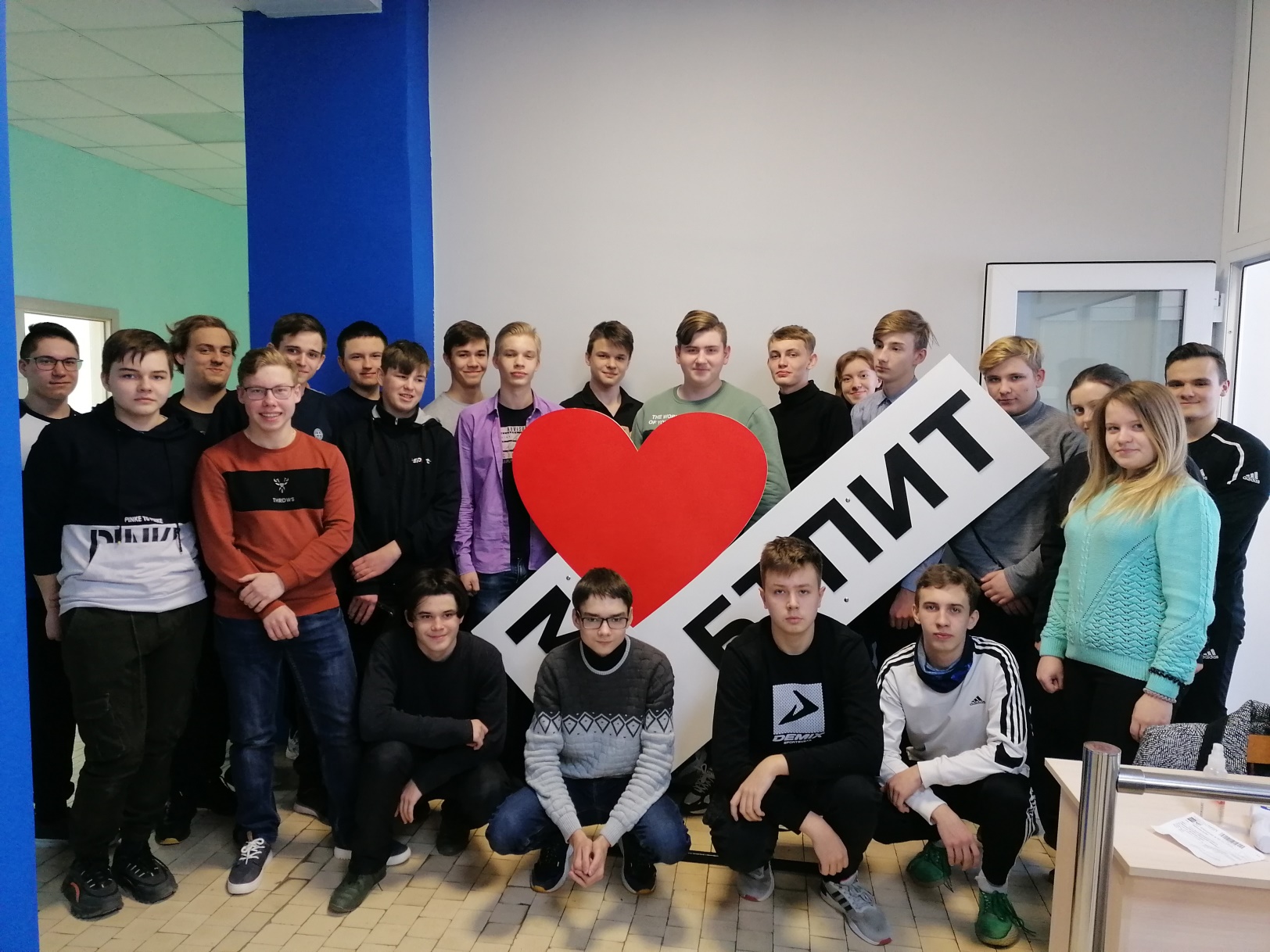